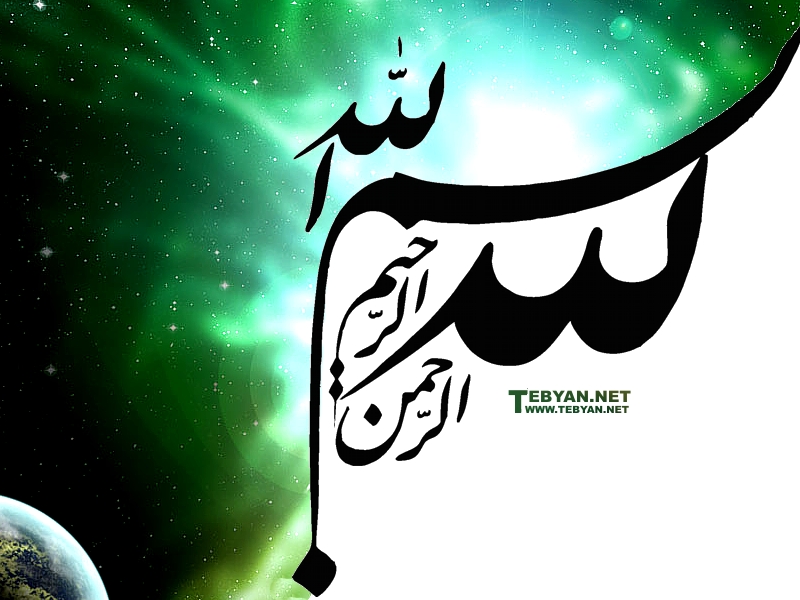 1
آزمایشات بتن
استاد گرامی : جناب آقای مهندس افلاطون نفیسی
ارائه دهندگان : نازنین علیزاده ، مهسا احمدی
2
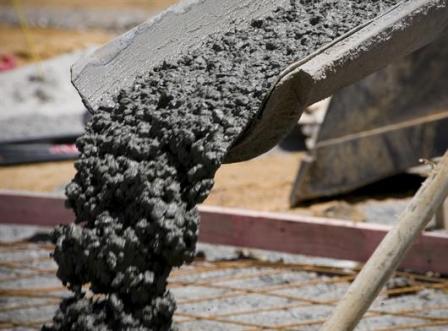 3
آزمايش هاي بتن تازه
آزمايش هاي رايج بتن تازه در پروژه هاي عمراني

آزمايشهاي بتن تازه كه معمولاً در پروژه­هاي عمراني مي تواند كاربرد داشته باشد عبارتند از: 
الف) آزمايشهاي كارآئي بويژه اسلامپ
ب) آزمايش تعيين دماي بتن
ج)  آزمايش درصد هواي بتن
 د) آزمايش وزن مخصوص بتن تازه
4
آزمايش هاي اسلامپ
پر كاربردترين آزمايش كارآئي ، آزمايش رواني ( اسلامپ) بتن مي باشد. در آمريكا آزمايش اسلامپ معمولاً در محدوده 15 تا 230 ميليمتر اعتبار دارد. در اروپا اعتبار اسلامپ از 10 تا 210 ميليمتر است و چنانچه اسلامپ كمتر يا بيشتر وجود داشته باشد لازم است از آزمايش­هاي ديگري براي تعيين كارآئي استفاده شود.
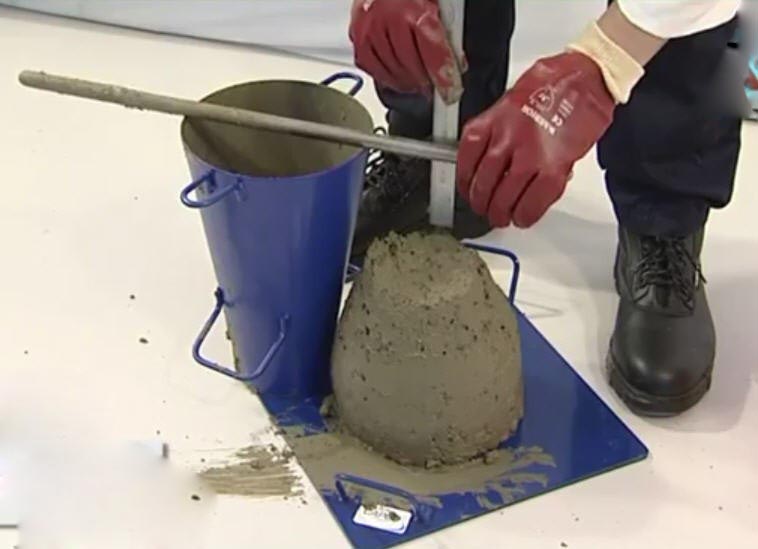 5
روش­هاي ارائه شده براي انجام آزمايش اسلامپ، براي بتن­هائي با حداكثر اندازه اسمي 38 ميليمتر اعتبار دارد. آزمايش اسلامپ عمدتاً رواني يا شلي و سفتي بتن را به سنجش در مي آورد و نمي تواند همه ابعاد و وجوه كارآئي را به تصوير كشد. يك هدف مهم از تعيين كارآئي (اسلامپ) مي تواند كنترل سريع و غير مستقيم نسبت آب به سيمان براي بتني باشد كه اسلامپ آن در هنگام تهيه طرح مخلوط مشخص شده است. هدف ديگر از تعيين كارآئي يا (اسلامپ) ، صرفاً تعيين كارآئي براي تشخيص مناسب بودن آن جهت حمل و ريختن و تراكم با وسايل مختلف پمپ ، لوله ترمي ، ناوه و غيره مي باشد و تناسب بتن با نوع قطعه، درهمي ميلگرد و وسايل تراكمي را نشان مي دهد
6
هدف ديگر از تعيين اسلامپ، مقايسه نتايج براي تشخيص يكنواختي مخلوط بتن است كه كاربرد محدود و اندكي دارد. درايران و اروپا اسلامپ بتن ها، رده بندي شده است كه در زير مشاهده ميشود.
در استاندارد 3519 ايران اين طبقه بندي ها وجود ندارد.
7
پس از تهيه نمونه ، آزمايش اسلامپ بايد ظرف حداكثر 5 دقيقه شروع شود . داخل قالب مخروط اسلامپ بايد نم­ دار شود و در محل مسطح غير جاذب گذاشته و با گذاشتن دو پا روي دسته آن محكم نگهداشته شود . لايه اول تا حدود 67 ميليمتر و لايه دوم تا حدود 155 ميليمتر ريخته مي شود )طبق (ASTM پس از ريختن بتن در مخروط ناقص اسلامپ و تراكم آن در سه لايه توسط ميله با 25 ضربه ، قالب اسلامپ با دقت بصورت قائم و بدون حركت جانبي و چرخش بالا كشيده مي شود و سپس ميزان افت (فرونشست) بتن از ارتفاع قالب تا بالاترين نقطه بتن اندازه گيري مي شود (طبق استاندارد ايران و   EN 12350-2و  ISO) دراستاندارد ايران زمان بالاكشيدن قالب 5 تا 10 ثانيه است و هر لايه يك سوم ارتفاع است.
8
آزمايش تعيين دماي بتن
براي مقايسه دماي بتن با حداكثر و حداقل مجاز در آئين نامه و مشخصات فني پروژه لازم است دماي بتن تازه در هنگام ريختن آن در قطعه مشخص گردد . گاه محدوديتي را در پايان اختلاط ارائه  مي دهند و لازم است در اين مرحله نيز دماي بتن را اندازه گيري نمود.
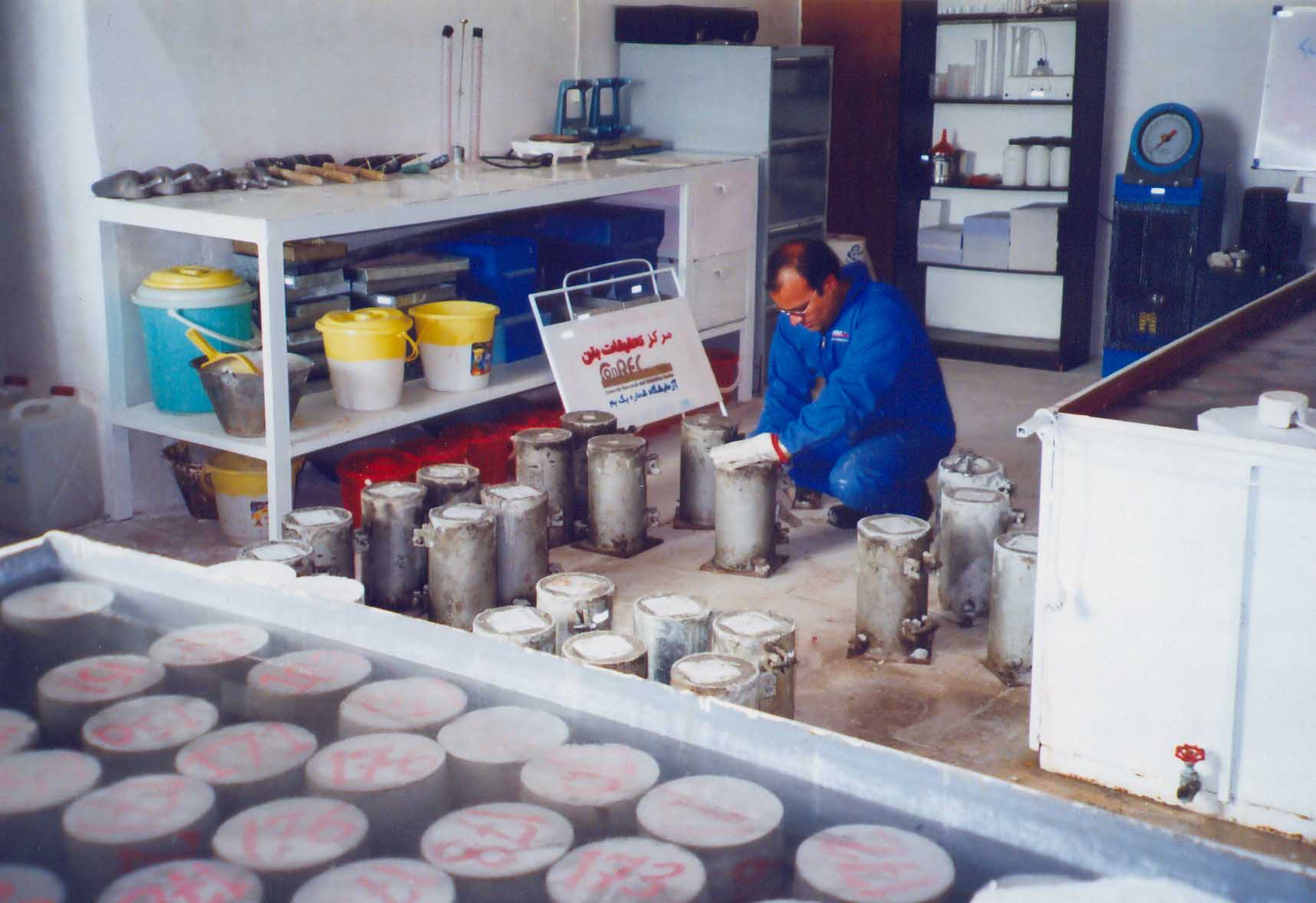 9
در استاندارد ASTM C1064  روش تعيين دما ارائه شده است. دماسنج با حداكثر دماي 50 درجه سانتي گراد و با دقت 5/0 درجه لازم است. نوك ميله دماسنج بايد تا عمق حداقل 75 ميليمتر فرو برده شود و از هر طرف نيز حداقل 75 ميليمتر بتن بايد وجود داشته باشد. حداقل فاصله مزبور سه برابر حداكثر اندازه سنگدانه مي باشد . دماسنج بايد 2 دقيقه در بتن بماند تا به وضعيت ثابتي برسد. خاتمه اندازه گيري بيش از 5 دقيقه پس از نمونه گيري نباشد. دقت گزارش نتيجه 5/0 درجه است.
10
آزمايش تعيين درصد هواي بتن
اين آزمايش معمولاً در مواردي انجام مي شود كه از مواد حبابزا براي توليد حباب ريز هوا در بتن (هواي عمدي) استفاده شده است هر چند در ساير موارد نيز مي تواند براي تعيين درصد هواي غير عمدي (ناخواسته) اقدام كرد. گاه اين آزمايش براي كنترل يكنواختي بتن انجام مي شود. 
درصد هواي بتن با سه روش اندازه گيري مي شود. روش فشاري، روش حجمي و روش وزني.
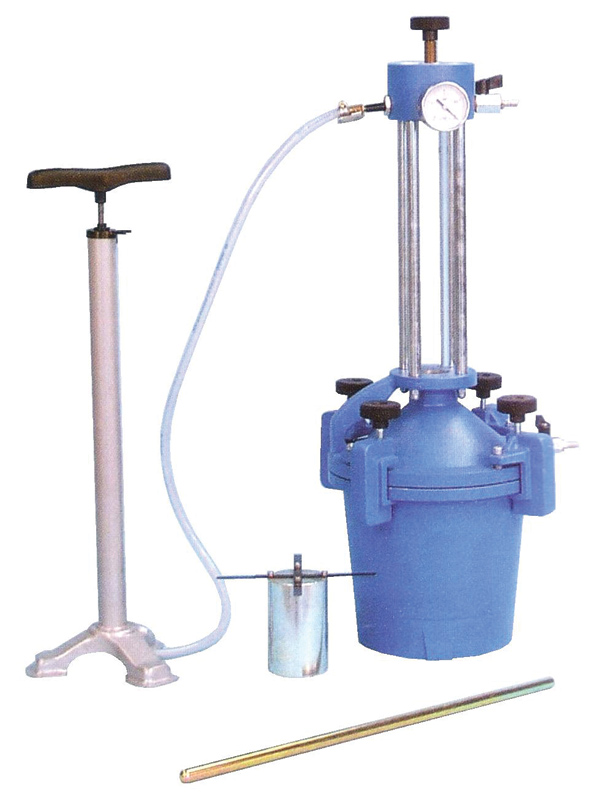 11
آزمايش تعيين وزن مخصوص بتن
اين آزمايش براي كنترل صحت طرح مخلوط و يا كنترل يكنواختي اختلاط بتن انجام مي شود كه نياز به پيمانه مخصوص دارد. 
اين آزمايش طبق ASTM  C138 يا ISIRI  3521 انجام مي گردد كه با يكديگر تفاوت هائي دارند. 
در استاندارد ايران حداقل قطر پيمانه چهاربرابر حداكثر اندازه اسمي سنگدانه و حداقل 150 ميلي متر است و حداقل حجم آن 5 ليتر مي باشد. در حاليكه در ASTM، براي حداكثر اندازه اسمي سنگدانه 25 ميلي متر، حداقل حجم ظرف حدود 5/5 ليتر و براي حداكثر اندازه اسمي 38 ميلي متري حداقل حجم ظرف در حدود 11 ليتر مي باشد.
12
آزمایشات بتن سخت شده
براي تعیین مقاومت فشاري بتن از آزمایش مقاومت فشاري بر روي نمونه هاي استاندارد 28 روزه بتن استفاده می گردد. نمونه هاي استاندارد مورد استفاده در این آزمایش دو نوع می باشند:
نمونه هاي استوانه اي  استاندارد 15*30cm (استاندارد ایران و آمریکا) با مقاومت فشاری 28 روزه fc
نمونه هاي مکعبی  15*15cm (استاندارد اروپا) با مقاومت فشاری 28 روزه fc 
در شرایط معمول بین مقاومت فشاري دو نمونه استاندارد بالا رابطه زیر برقرار است:
fc ≈ 0.85 f cu
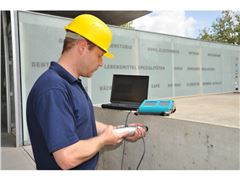 13
بتن آرمه
بتنی که توسط فولاد مسلح شده است را بتن آرمه گویند. عموماً بتن را به علت ضعف کشش آن توسط فولاد (درناحیه کششی) تقویت می کنند که مجموعه حاصل بتن آرمه یا بتن مسلح نامیده می شود.
وزن مخصوص بتن نرمال(بتنی که مصالح سنگی در آن استفاده شده باشد) تقریباً برابر با 2300 کیلوگرم در مترمکعب می باشد که اگر بصورت بتن آرمه بکار رود وزن مخصوص آن به مقدار 2400 افزایش می یابد
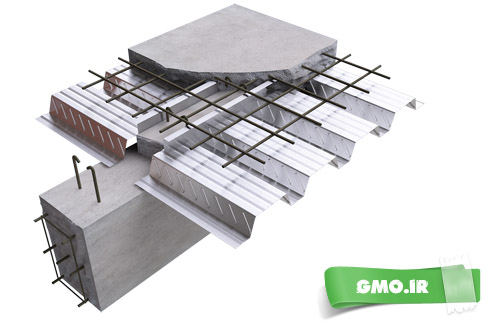 14
مقاومت کششی
براي تعیین مقاومت کششی بتن از روش هاي زیر استفاده می گردد:
آزمایش مقاومت کشش مستقیم: که نمونه باید تحت نیروي کشش مستقیم و خالص قرار گیرد و به علت مشکل بودن آزمایش متداول نمی باشد.
آزمایش مقاومت کشش غیرمستقیم
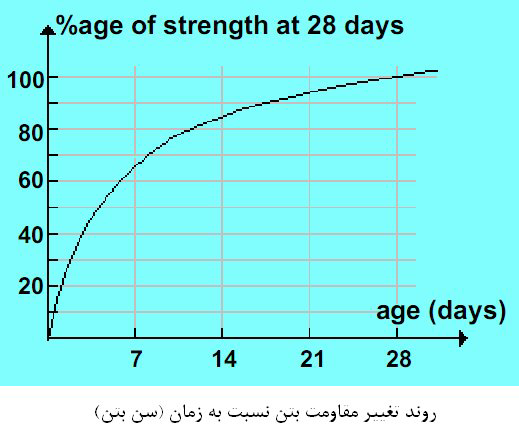 15
مقاومت کششی در خمش
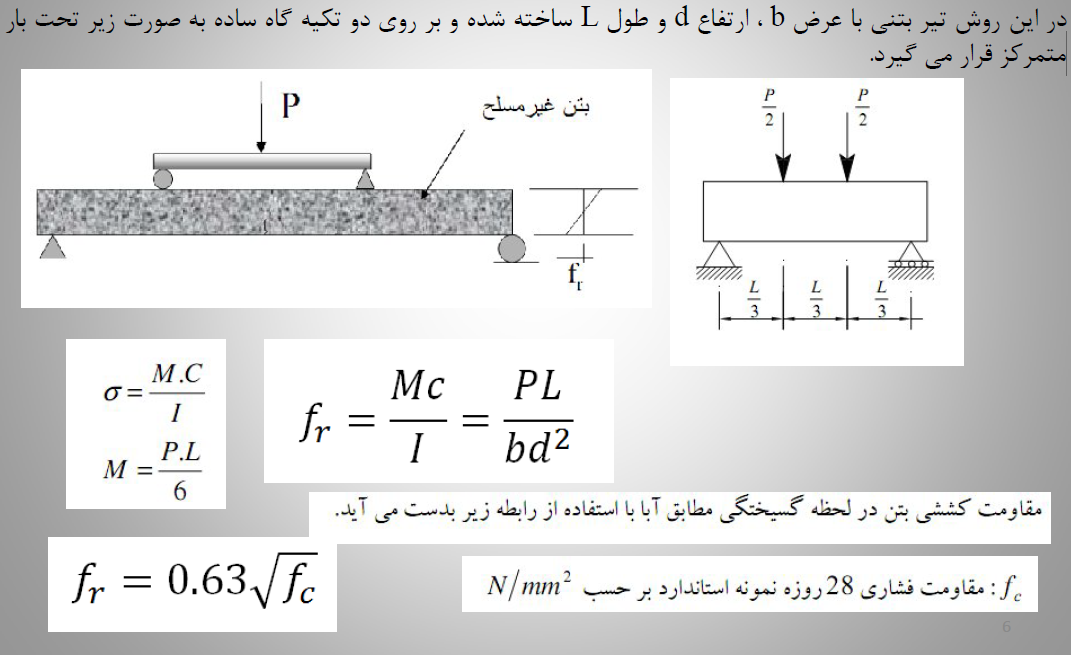 16
آزمایش شکافت نمونه ای استوانه ای
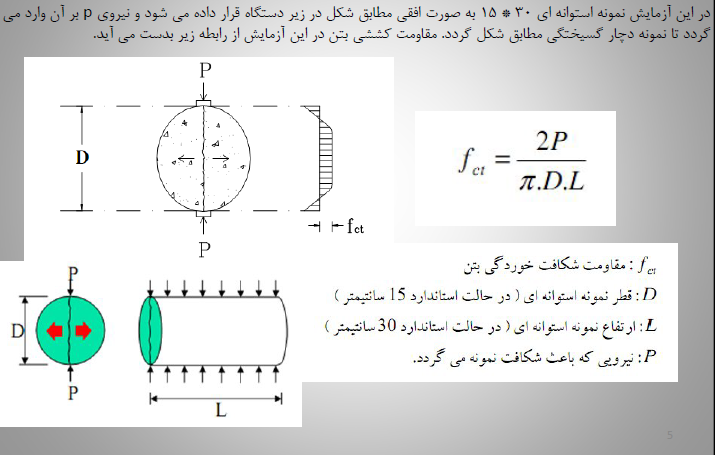 17
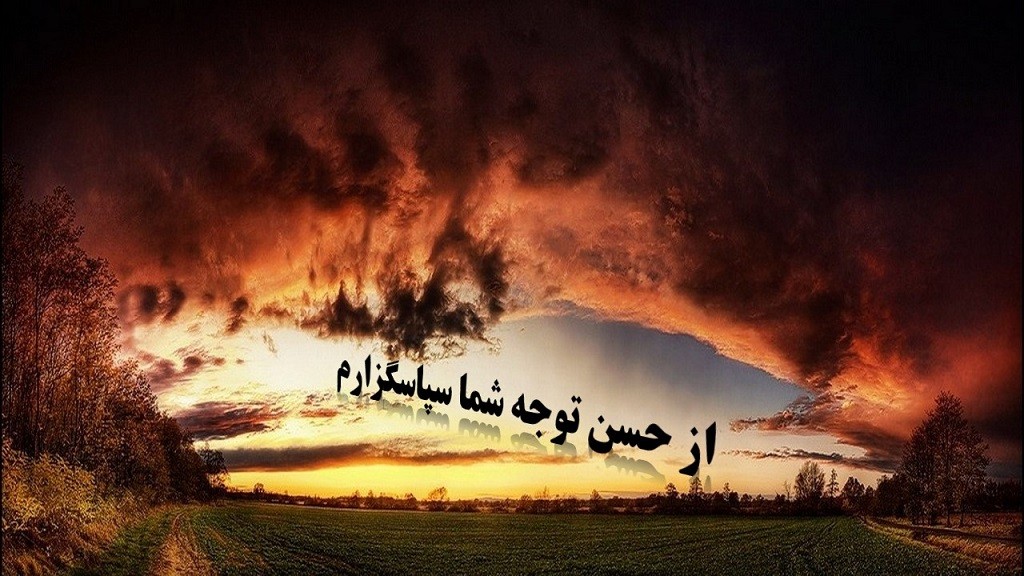 18